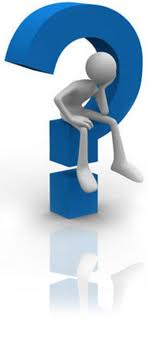 Университет «Мирас»
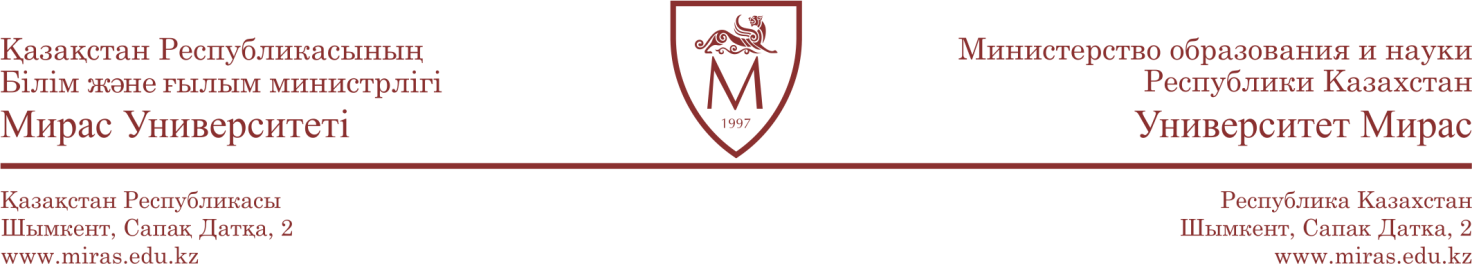 «О результатах опроса работодателей, проведенного в целях независимой оценки качества образовательных услуг Университета» Докладчик Каменских Н.Д., аудитор
Цель и задачи  социологического опроса
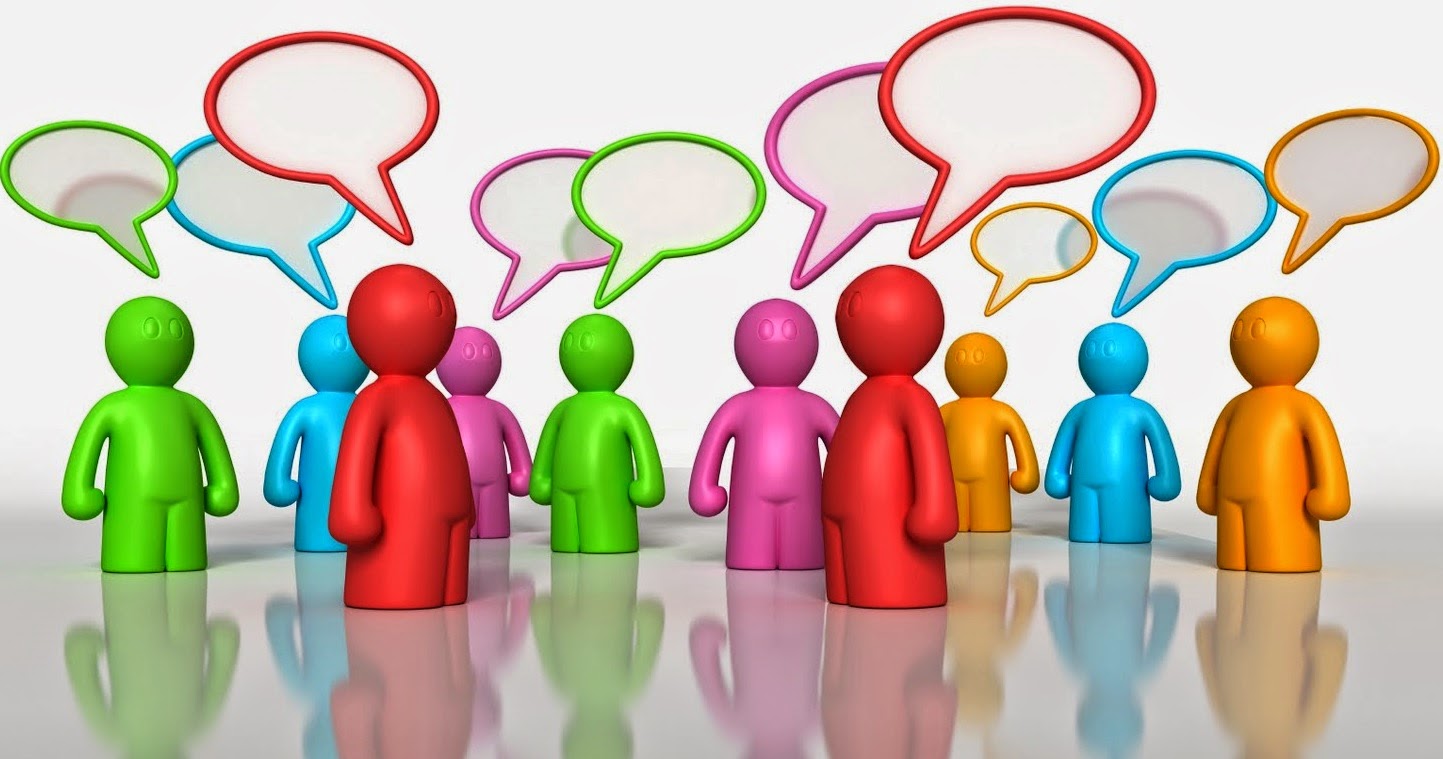 Период анкетирования: 
9-12 ноября 2021 года
Цель: Изучение мнения работодателей и оценка их удовлетворённости качеством подготовки выпускников университета Мирас.
Задачи:
1. Анализ степени удовлетворенности внешних потребителей (работодателей) качеством подготовки специалистов.
2. Анализ качества образовательного уровня выпускников университета Мирас.
3. Выработка действий, направленных на улучшение качества подготовки специалистов.
Объект исследования
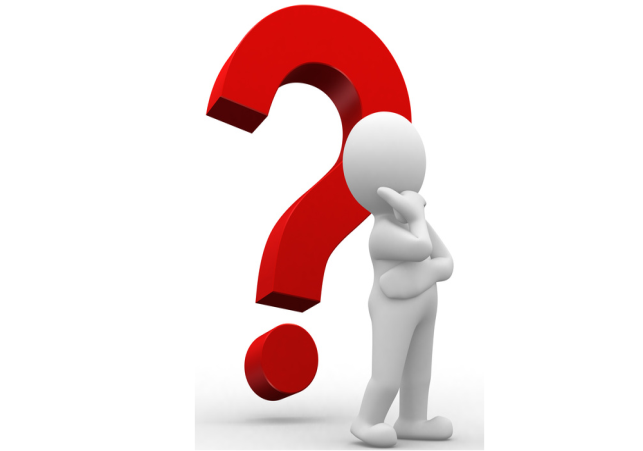 Руководители отделов, филиалов, 
предприятий (организаций), города Шымкент и Туркестанской области
Метод исследования
Индивидуальный анкетный опрос.
Вид анкетирования
Выборочный (опрашивается определенная группа руководителей);
 Именной (в бланк анкеты вписываются личные данные: ФИО, должность, тел., E-mail) ;
 Зочный (бланки раздаются заранее, заполнить их можно в любое время в течение отведенного срока).
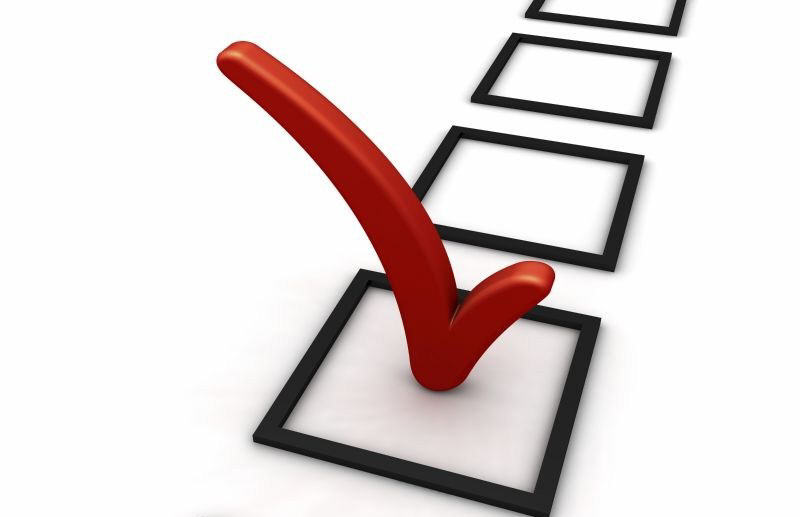 Социологический опрос
Отбор респондентов осуществлялся методом кластерной выборки. Количество респондентов, принявших участие в исследовании, составило 24 чел., из них:
 Директоров школ, учебных заведений – 9 человек
 Завучей школ – 2 человека
 Руководителей МО – 1 человек
 Директоров компаний, ТОО, АО – 6 человек
 Руководителей отделов, кафедр – 3 человека
 Главных бухгалтеров – 2 человека
 Адвакатов – 1 человек

Всего 25 анкет, из которых 2 анкеты 
одного респондента, по разным ОП.
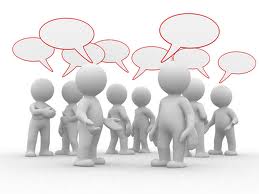 Распределение массива анкет по ОП
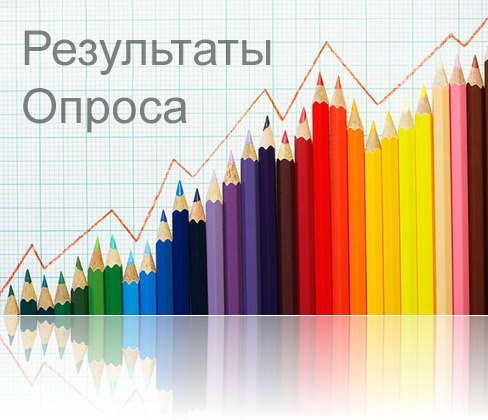 Какое количество выпускников университета Мирас принято Вами на работу?
Какие из нижеследующих методов использует Ваша организация для приема на работу профессиональных работников?
Поддерживаете ли Вы стратегию дуального обучения? Возможно ли разработать совместно с университетом программу подготовки практикантов на базе Вашего предприятия?
Оцените качество, полноту и актуальность информации об Университете Мирас и его деятельности, размещенной на официальном сайте вуза
Соответствует ли уровень подготовки выпускников университета Мирас современным требованиям рынка труда?
Оцените качество подготовки кадров университетом Мирас
Желаете ли Вы развивать деловые связи и сотрудничать с университетом Мирас, по каким направлениям?
Оцените качество подготовки выпускников университета Мирас в сравнении с выпускниками других вузов
Рекомендации и пожелания работодателей
Проект решения
Информацию о результатах социологического опроса работодателей на предмет удовлетворенности качеством подготовки выпускников принять к сведению.
 Обеспечить проведение на системной основе социологического исследования в разрезе образовательных программ всех уровней, с масштабным охватом работодателей. Ответственные: Проректор по учебной и учебно-методической работе, менеджера ОП. Сроки: ежемесячно.
 Сектору педагогики и психологии, дефектологии, педагогики и методики начального обучения, информатики рассмотреть рекомендацию работодателя Дуйсенбиева А.Ж. и ввести метод В.Воронковой в элективный курс ОП «Дефектология».
 Менеджерам секторов запланировать мероприятия с ключевыми работодателями в рамках совершенствования и реализации образовательных программ (формирование компетенций, результатов обучения, состава учебных компонентов и т.д.).